Social Studies – EOG Test Topics
7.H.2.1: Analyze the effects of social, economic, military and political conflict among nations/regions/groups
War
Genocide
Imperialism
Scramble for Africa, 
West in China & Japan
Colonization
British in India
Exploration and colonization of America
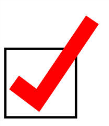 Key Concepts
Genocide
Scarcity
Imperialism
Ethnic Cleansing
Isolationism
Refugees
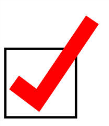 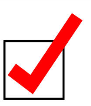 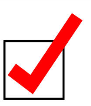 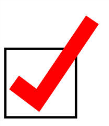 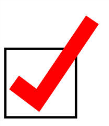 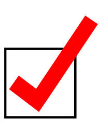 Concepts
Genocide:
the deliberate and systematic destruction, in whole or in part, of an ethnic, racial, religious, or national group
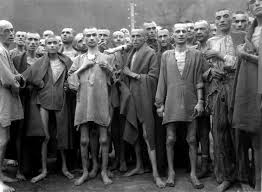 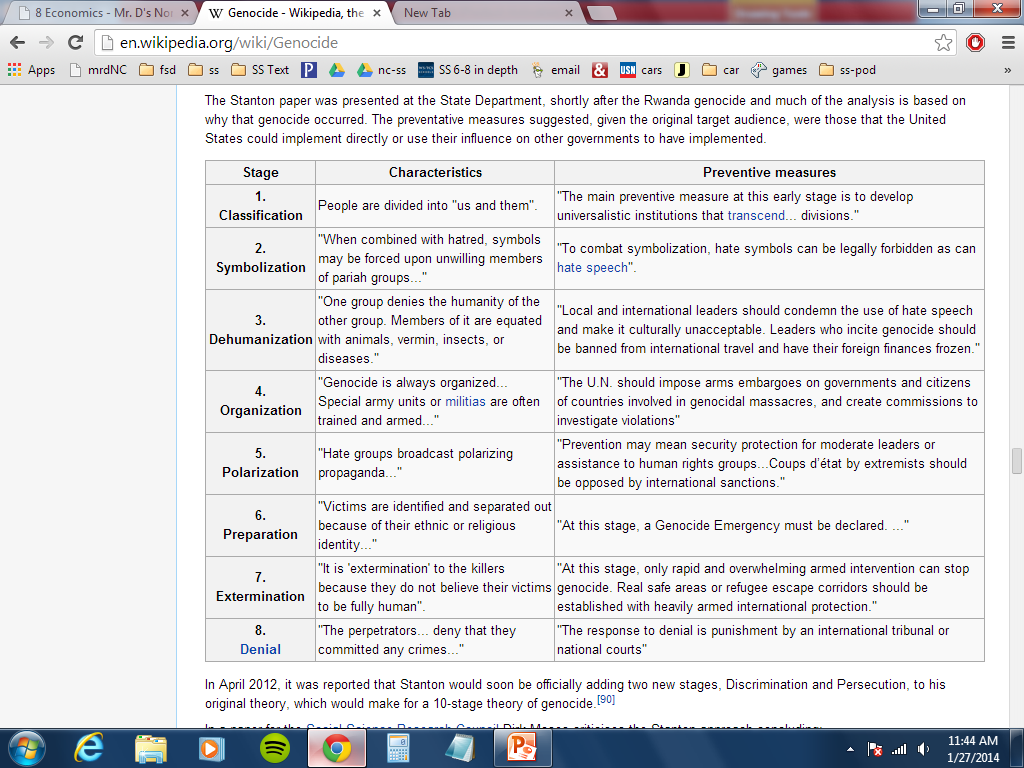 http://endgenocide.org/learn/past-genocides/
http://en.wikipedia.org/wiki/Genocides_in_history
Concepts
Ethnic Cleansing:
Similar to Genocide, but…
Not complete extermination
Just want the group to leave the country
Murder is a common means
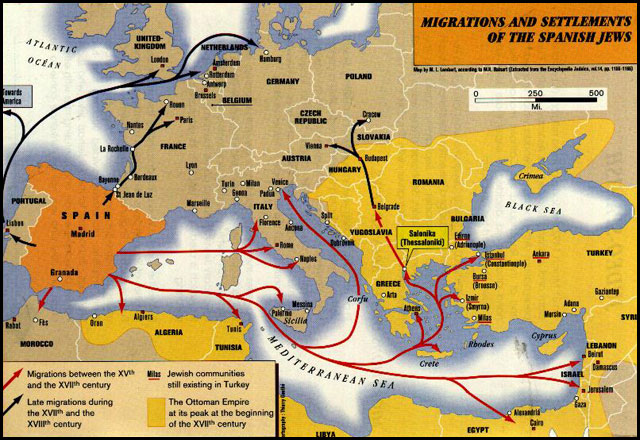 http://en.wikipedia.org/wiki/List_of_ethnic_cleansings
Concepts
Refugee:
One who flees in search of refuge, as in times of war, political oppression, or religious persecution.
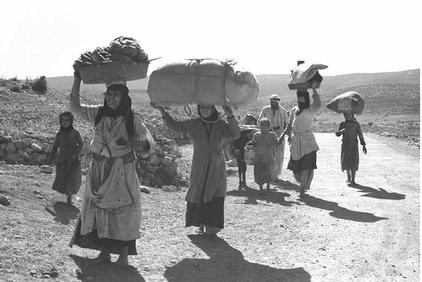 Concepts
Scarcity 
Inability to satisfy all wants at the same time
Resources and Good are limited
Choices must be made
Example: HDtv
2004 – Not many had an HDtv (scarce)
2011 – Everyone has an HDtv (not scarce)
Example: Natural Resources
Rare = Valuable
Nations will KILL for valuable resources
What are other things that are scarce?
Which M&M is scarce?
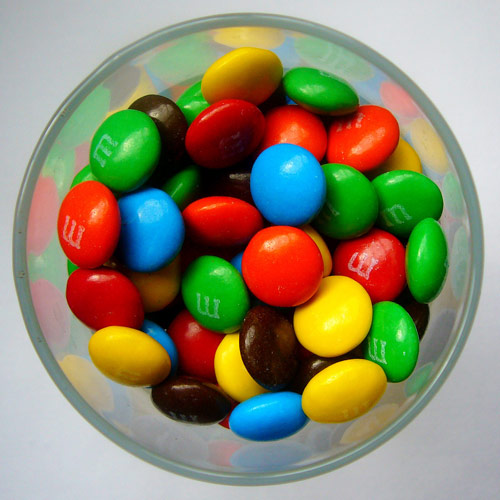 What is scarce?
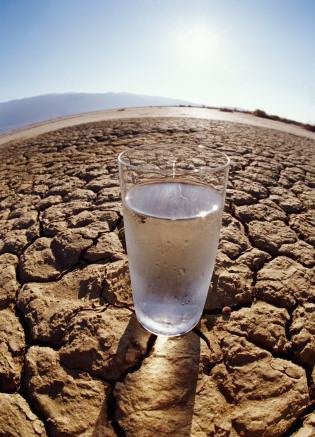 What is scarce?
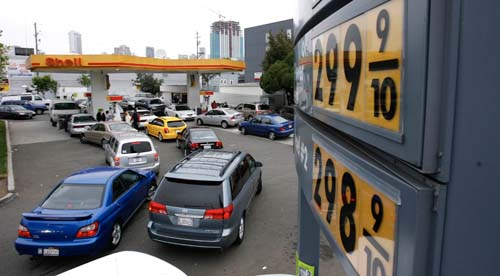 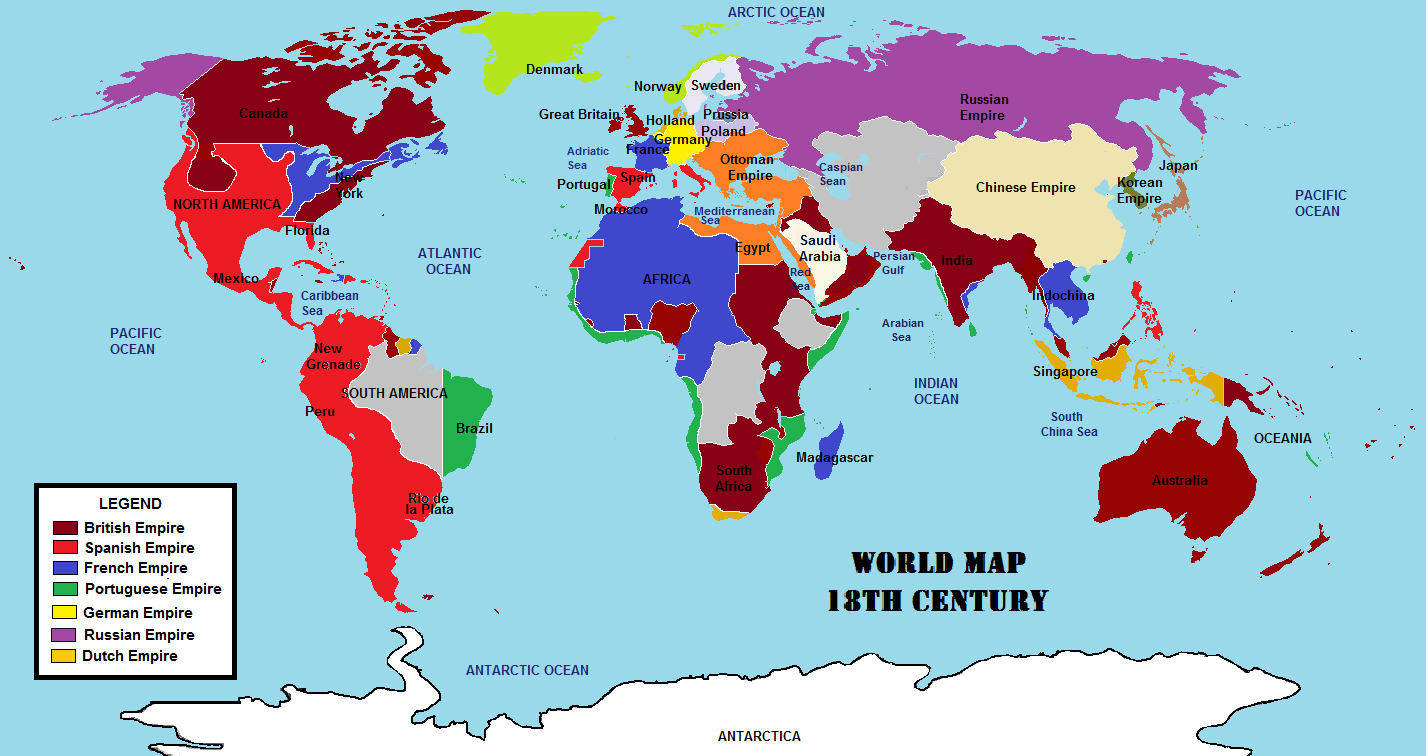 Scarcity and Imperialism are related